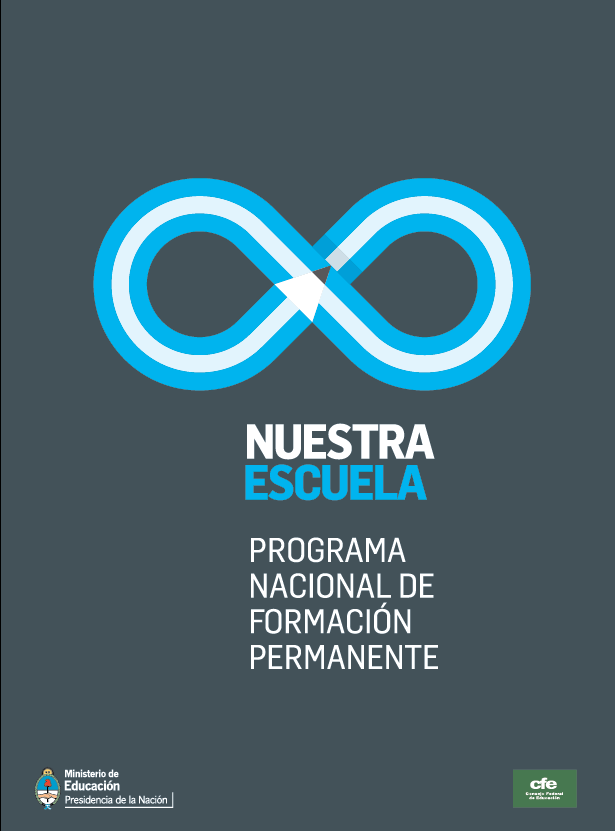 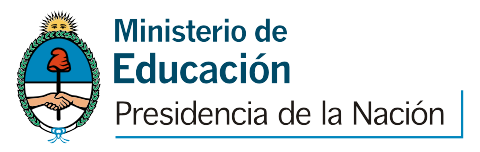 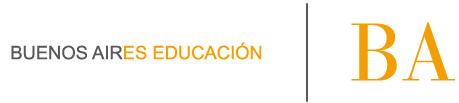 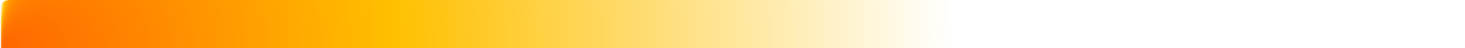 PROVINCIA DE BUENOS AIRES
GOBERNADOR
Dn. Daniel Scioli

DIRECTORA GENERAL DE CULTURA Y EDUCACIÓN
Dra. Nora De Lucía

SUBSECRETARIO DE EDUCACIÓN
Dr. Néstor Ribet

DIRECTOR PROVINCIAL DE EDUCACIÓN TÉCNICO-PROFESIONAL
Lic. Gustavo Torres

DIRECTOR DE EDUCACIÓN TECNICA
Prof. Gerardo Marchesini
Bienvenidos a
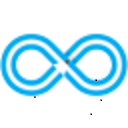 NUESTRA
ESCUELA
Programa nacional de Formación Permanente
¿Por qué Programa?
Porque es una estrategia que se desprende del Plan Nacional de Educación Obligatoria y Formación Docente (Resol. CFE Nº 188/12) que establece las metas a  cumplir por el sistema educativo en el lustro 2012 – 2016. Cada una de esas metas acordadas entre todas las jurisdicciones y atinentes a cada uno de los niveles y modalidades, requiere de una amplia batería de estrategias necesarias para su cumplimiento. Entre estas estrategias. La formación permanente es una de las privilegiadas y requiere de la creación de un Programa específico que ponga en marcha acciones destinadas a satisfacer las demandas de formación de los docentes argentinos.
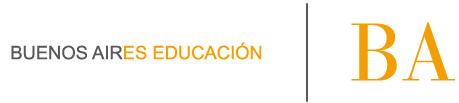 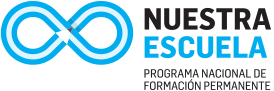 ¿Por qué Nacional?
Porque a partir de la Resolución del CFE, el programa se implementa paralelamente en las 24 jurisdicciones, alcanzando en esta primera cohorte un tercio de las escuelas y docentes de nuestro país. En este momento, más de 13.000 directivos de otras tantas escuelas, estén ingresando a la primera cohorte que ha iniciado durante el presente mes (Febrero 2014) y que incluye la participación de cerca de 250.000 docentes. Es además de carácter Federal porque cada una de las jurisdicciones ha participado en el diseño, implementación y adecuaciones del Programa.
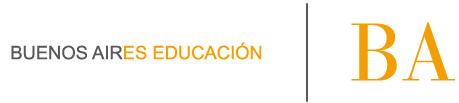 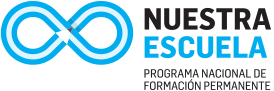 ¿Por qué Formación?
Porque es una reivindicación histórica del colectivo docente sancionada por la Ley de Educación Nacional como un derecho y una obligación a la vez, ratificado en la Ley de Educación Provincial. Las condiciones de trabajo docente tienen que generar el marco para considerar al docente como constructor de conocimiento pedagógico que debe ser valorado por la institución, el sistema educativo y la comunidad en su conjunto. Entendemos a la formación situada en la escuela, como una parte constitutiva del trabajo docente y con una profunda orientación a la mejora de la enseñanza como forma de proteger el derecho a la educación de nuestros niños, niñas, adolescentes y jóvenes.
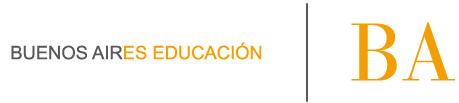 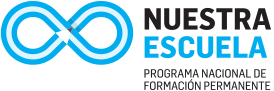 ¿Por qué Permanente?
Porque la formación de los docentes continua enriqueciéndose a lo largo de toda su carrera profesional.
 Por que los desarrollos científicos y tecnológicos deben estar en las escuelas.
 Porque la enseñanza es una construcción que requiere ser discutida por los docentes en su ámbito de trabajo.
 Porque el programa no es un esfuerzo aislado y esporádico sino una estrategia nacional consensuada federalmente para que se sostenga en el tiempo.
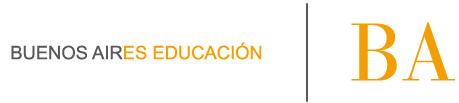 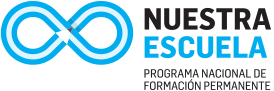 Programa Nacional de Formación Permanente
se propone
es
Formación en ejercicio para todos los docentes
Iniciativa y Construcción Federal
gratuita
universal
Oportunidad para alcanzar las metas y objetivos que, en términos de política educativa, se impuso el país
como
Fines y Objetivos de la política Educativa Provincial
Respuesta a los reiterados reclamos de capacitación
según
Anclaje en la Provincia de Buenos Aires
atendiendo a las
Colectivo docente
Representantes docentes
Particularidades del nivel y la modalidad
Modalidad de trabajo

El proceso de formación se desarrolla a lo largo de tres años e incluye la participación en siete jornadas institucionales por año. A su vez, se espera que de cada jornada surjan producciones colectivas que permitan ir evaluando los avances del proceso formativo. También se prevé la realización de producciones de integración. Las jornadas institucionales estarán coordinadas por los equipos directivos y de supervisión.
Evaluación de los 
Avances 
del 
Proceso Formativo
Siete 
Jornadas
Institucionales 
por 
Año
Proceso 
de 
Formación
Tres 
Años
Realización 
De
 Producciones 
de 
Integración
PRINCIPIOS QUE SUSTENTAN LA LEY DE EDUCACIÓN PROVINCIAL Nº 13688/07
El carácter de derecho personal, bien social y bien público de la educación y el conocimiento. 
 La responsabilidad pública de educar a las nuevas generaciones y al conjunto de la sociedad.
 La indelegable responsabilidad del estado de sostener política, financiera y pedagógicamente el sistema de educación pública, y garantizar que la educación que se realice por diversos medios privados cumpla con los principios de la LPE. 
 La condición de sujetos de derecho de los niños y adolescentes, jóvenes, adultos y adultos mayores. 
 Los principios de respeto a los derechos humanos y de no discriminación por condición u origen social, de género o étnica, ni por nacionalidad ni orientación cultural, sexual, religiosa o contexto de hábitat, condición física, intelectual o lingüística.
 La inescindible vinculación entre el sujeto social y la protección del ambiente.
 La libertad de enseñar y aprender, en el marco de los principios anteriores.
 El derecho al acceso, permanencia y graduación en todos los niveles, modalidades y programas educativos por parte de todos los habitantes de la provincia, y de aquellos que accedan desde fuera por medio de nuevas opciones tecnológicas.
PRINCIPIOS QUE SUSTENTAN LA LEY DE EDUCACIÓN PROVINCIAL Nº 13688/07
La posibilidad de continuidad de los estudios, sin que existan circuitos terminales, garantizando el tránsito vertical y horizontal por el sistema de educación escolarizado, al cumplir con los requisitos que se fijen para la aprobación de cada segmento formativo, al mismo tiempo que estableciendo estrategias de reconocimiento de los saberes adquiridos en otras prácticas no escolarizadas. 
 La calidad de la educación entendida como el cumplimiento de los anteriores enunciados y de la transmisión de los principios científicos y tecnológicos y de lenguajes que presiden la producción cultural en el más alto nivel contemporáneo.
 El acceso irrestricto a la información pública en tanto derecho consagrado constitucionalmente, inalienable y necesario para el libre ejercicio de la ciudadanía, la transmisión social de la cultura y el cumplimiento de los principios anteriores. 
 La imprescindible vinculación entre Educación, Ciencia, Tecnología, Desarrollo e Innovación Productiva, propendiendo a su integración normativa y a la articulación orgánica tanto a nivel de los contenidos curriculares como de los planes y programas que desarrollen las distintas dependencias y organismos del Estado y de la Sociedad Civil.
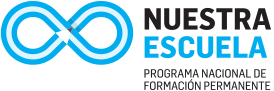 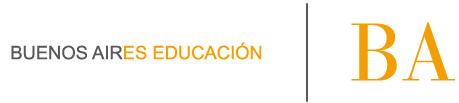 PRINCIPIOS ORIENTADORES DE LA POLITICA EDUCATIVA  EN LA JURISDICCIÓN
CONTINUIDAD PEDAGÓGICA

 RESPONSABILIDAD

 INCLUSIÓN

 DEMOCRATIZACIÓN

 INSCRIPCIÓN EN UN MODELO DE DESARROLLO NACIONAL Y PROVINCIAL

 ENFOQUE DE DERECHOS

 MEMORIA E IDENTIDAD
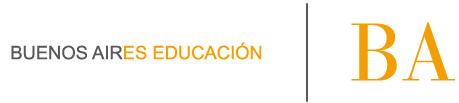 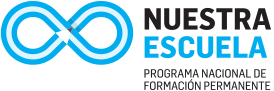 PROPÓSITOS DEL PLAN NACIONAL DE FORMACIÓN PERMANENTE EN la modalidad de ETP
El proceso de formación se propone que docentes y directivos de la ETP en el nivel secundario:
Asuman la dimensión ética, política y pedagógica de la tarea docente.

Analicen críticamente el modelo institucional y pedagógico en función del derecho a la educación de los niños/as, adolescentes y jóvenes.

Sistematicen e interpelen sus propias concepciones, posicionamientos y prácticas pedagógicas con el objetivo de transformarlas para garantizar buenas trayectorias profesionalizantes e integrales. 

Construyan y sostengan ámbitos colectivos de reflexión y acciones pedagógicas, contribuyendo al cambio de las culturas institucionales.

Produzcan, sistematicen y comuniquen el saber pedagógico y el socialmente productivo,  generado a partir del trabajo colectivo, la práctica docente, el protagonismo central de los/as estudiantes, la articulación institucional con procesos locales y la reflexión sistemática compartida para generar procesos de mejora continua.

Generen, a partir de la evaluación participativa, una agenda institucional que de cuenta de los pasos a seguir para resolver los problemas detectados, construyan indicadores situados, ponderen los progresos en función de las metas propuestas y reformulen estrategias de trabajo.
Algunos conceptos para la reflexión
Docente necesario para ayudar a cambiar la realidad
Estar abiertos a aprender para estar actualizados
Así como la formación de los alumnos es un proceso, la formación del docente también lo es
El Estado Nacional actúa cumpliendo el mandato de la Ley Nacional de Educación del año 2006 y el reclamo de las asociaciones sindicales docentes plasmado en el acuerdo paritario reciente
Capacitación que brinda el Estado, gratuita, universal, en el lugar de trabajo
Reconocernos los docentes como agentes del Estado y corresponsables de las políticas educativas
Busca generar transformaciones tanto en lo institucional como en las prácticas áulicas (puesto específico, problemas actuales, cuestiones específicas de la labor docente)
Inclusión y calidad educativa dos caras de una misma moneda
Sileoni “el educador tiene que tener pasión”
Objetivos de las jornadas (Tanto inter como institucionales)
Configurar un espacio común que de lugar a la reflexión colectiva en torno al análisis de las cuestiones que obstaculizan o tensionan el acceso, permanencia, logro de aprendizajes y egreso de todos los alumnos.

Iniciar un proceso de evaluación institucional participativa que interpele la realidad de la escuela, frente al desafío de la efectiva inclusión de todos los jóvenes.

Generar condiciones que permitan la sistematización y producción de saber pedagógico e institucional.

Poner en valor, habilitar y legitimar las prácticas educativas significativas que las escuelas y/o algunos docentes vienen desarrollando, no siempre con el correspondiente apoyo de la institución.

Habilitar y generar un espacio para la reflexión y la construcción del proceso de cambio de la escuela centrado en el derecho a la educación.
Temas que no pueden faltar
Pasaje del paradigma de la “selectividad” al paradigma de la inclusión;
Pasaje desde la imagen de la convocatoria masiva a la inclusión con calidad de la educación;
Pasaje de la propuesta pensada para el “alumno ideal” a la construida para el “alumno real”;
Pasaje de la perspectiva centrada en la duda acerca de la posibilidad de los sujetos y sus familias a la perspectiva con eje en la creación de las condiciones de enseñanza;
Pasaje de la concepción de “obligatoriedad” como obligación de los chicos/as, jóvenes y sus familias a la obligación del Estado y de la escuela de garantizar la educación para todos.
Tareas docentes (RGIE de la Prov. de Buenos Aires)
El Artículo 38 del Reglamento General de Instituciones Educativas de la Provincia de Buenos Aires, aprobado por Decreto Nº 2299/11, define a las tareas docentes como la materialización del marco general de trabajo docente, irrenunciables y se concretan en todos y cada uno de los cargos (profesores, EMATP’s - pañoleros y ayudantes -, preceptores, directivos, etc.). Los incisos 4, 5, 6, 9 y 10 del mencionado artículo expresan como tareas propias del docente, las siguientes:

4) La formación continua: capacitarse y actualizarse, atendiendo las ofertas gratuitas y en servicio, a lo largo de toda la carrera.
5) La creación e innovación pedagógica: peticionar, presentar propuesta y diferentes proyectos, para ser desarrollados en el contexto institucional.
6) El trabajo en equipo: planificar y desarrollar clases, evaluando su tarea de enseñanza en coordinación con el equipo docente. Atender las indicaciones del equipo de conducción y las del nivel correspondiente, conformar e integrar los equipos que el Proyecto Institucional y la normativa vigente prescriban.
9) La autoevaluación institucional: participar e intervenir en las diversas tareas y actividades necesarias a esos fines.
10) La evaluación de la calidad educativa: participar en los dispositivos que se implementen a tales efectos.
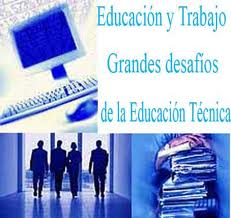 Algunas especificaciones de la ETP en el nivel secundario:
La Educación Técnico Profesional, es un derecho de todo habitante de la Nación Argentina, que se hace efectivo a través de procesos educativos, sistemáticos y permanentes. Como servicio educativo profesionalizante comprende la formación ética, ciudadana, humanístico general, científica, técnica y tecnológica. 

Artículo 3, LNETP Nº 26058
Algunos elementos que actualmente traccionan procesos de cambio en la EEST
Nuevos desarrollos pedagógico- didácticos (revisión de las prácticas áulicas): aprender diseñando, aprender resolviendo problemas (ABP), aprender sirviendo, aprender haciendo, aprender con casos, aprender proyectando, aprender descubriendo, aprender reflexionando, aprender debatiendo, aprender compartiendo y cooperando, etc.
Implementación de las Practicas Profesionalizantes
Experiencias formativas innovadoras y oportunidades externas para el aprendizaje: EACP, ESCB, Olimpiadas, otras.
Nuevos modelos de gestionar y conducir estratégicamente la institución educativa
ESCUELA DE EDUCACION SECUNDARIA TECNICA
Incorporación de tecnología (blanda y dura) en los entornos formativos (Planes de Mejora, Crédito Fiscal, etc.)
Continuidad pedagógica, atención a la diversidad, obligación de cuidado, etc.
Proyecto Institucional
Identidad propia
Fuerte impacto de las TIC’s en la enseñanza y el aprendizaje
Obligatoriedad del Nivel
Inclusión, permanencia con aprendizajes de calidad y terminalidad
Carácter estratégico de la ETP en términos del desarrollo humano, tecnológico  y social y del crecimiento económico
Plan Conectar Igualdad
Vinculación de la EEST con planes y procesos de Desarrollo Local, Fomento del Empleo, etc.
DEMOCRATIZACIÓN Y PARTICIPACIÓN
La Educación Técnico Profesional  tiene como propósitos específicos: 

 Formar técnicos medios en áreas ocupacionales específicas, cuya complejidad requiera la disposición de competencias profesionales que se desarrollan a través de procesos sistemáticos y prolongados de formación para generar en las personas capacidades profesionales que son la base de esas competencias. 
 Contribuir al desarrollo integral de los alumnos y las alumnas, y a proporcionarles condiciones para el crecimiento personal, laboral y comunitario, en el marco de una educación técnico profesional continua y permanente. 
 Desarrollar procesos sistemáticos de formación que articulen el estudio y el trabajo, la investigación y la producción, la complementación teórico- práctico en la formación, la formación ciudadana, la humanística general y la relacionada con campos profesionales específicos. 
 Desarrollar trayectorias de profesionalización que garanticen a los alumnos y alumnas el acceso a una base de capacidades profesionales y saberes que les permita su inserción en el mundo del trabajo, así como continuar aprendiendo durante toda su vida. 
ARTICULO 7, LNETP Nº 26058
Algunos desafíos pedagógicos en la Escuela secundaria Técnica actual
Formar profesionales capaces de enfrentar los desafíos del mundo productivo/laboral, actuales y futuros, en los respectivos campos ocupacionales asociados a cada especialidad. 
 Preparar a todos los alumnos para el cambio tecnológico y la formación  permanente (continuidad de su formación tanto en el sistema formal como en el ejercicio de su profesión, proveyéndoles herramientas que les permitan afrontar el mundo laboral/profesional y académico actual)
 Construir al interior de cada institución entornos formativos (reales y virtuales) que se integren en los procesos formativos propicios a la diversidad de trayectorias profesionalizantes posibles para los alumnos y alumnas.
 Ajustar procedimientos internos a normas vigentes (higiene y seguridad, calidad de los procesos, protección ambiental, criterios de responsabilidad social, etc.)
 Incrementar la participación de los estudiantes en todos los procesos institucionales (y, en particular, en la construcción de sus propios recorridos formativos)
 Resolver y superar adecuadamente la tensión producida por la necesaria referenciación de la formación técnica en perfiles profesionales con competencias y habilitaciones laborales propias -definidas en el nivel federal- y las  demandas surgidas de la necesidad de garantizar trayectorias escolares exitosas a todos los alumnos y alumnas. 
 Construir propuestas  pedagógico-curriculares  significativas que, por un lado  aseguren el desarrollo del currículum vigente en la jurisdicción y, por otro, resulten apropiadas a demandas y necesidades locales (especificación y contextualización del currículum)
 Garantizar la continuidad pedagógica de todos los alumnos  y alumnas, mejorando la calidad de las trayectorias escolares.
La educación técnico profesional propicia trayectorias formativas que:

 garanticen una formación integral pertinente a los niveles de la educación secundaria y la educación superior, a la par del desarrollo de capacidades profesionales propias de cada nivel (FP, Sec. Tecn. y Sup. Tecn.);
 integren y articulen teoría y práctica y posibiliten la transferencia de lo aprendido a diferentes contextos y situaciones en correspondencia con los diversos sectores de la actividad socioproductiva;
 contemplen la definición de espacios curriculares claramente definidos que aborden problemas propios del campo profesional específico en que se esté formando, dando unidad y significado a los contenidos y actividades con un enfoque pluridisciplinario, y que garanticen una lógica de progresión que organice los procesos de enseñanza y de aprendizaje en un orden de complejidad creciente;
 presenten una organización curricular adecuada a cada formación, a la vez que prevea explícitamente los espacios de integración y de prácticas profesionalizantes que consoliden la propuesta y eviten la fragmentación;
 se desarrollen en instituciones que propicien un acercamiento a situaciones propias de los campos profesionales específicos para los que se esté formando, con condiciones institucionales adecuadas para la implementación de la oferta, en el marco de los procesos de mejora continua establecidos por la Ley de Educación Técnico Profesional.
Anexo de la Res. CFE Nº 47/08, ap. 10
Son objetivos y funciones de la ETP en la Provincia de Buenos Aires: 

Aportar propuestas curriculares para la formación de Técnicos medios y superiores y de cursos de Formación Profesional en las áreas Agropecuaria, Minera, Industrial y de Servicios  de acuerdo con las necesidades y potencialidades del contexto socio-económico regional, provincial y nacional, articulando con los procesos científicos, tecnológicos, de desarrollo e innovación productiva en vigencia en la Provincia, en el país y en la región.
Formular proyectos de mejoramiento y fortalecimiento de las instituciones y los programas de los niveles de Educación Secundaria y Educación Superior y de la modalidad Formación Profesional articulándolos organizativamente con las respectivas Direcciones de Nivel y Modalidades, en el marco de políticas provinciales y estrategias que integren las particularidades y diversidades de la Provincia, sus habitantes y sus culturas
Proponer instancias que apunten a garantizar los derechos de igualdad, inclusión, calidad y justicia social de todos los jóvenes, adolescentes, adultos y adultos mayores que componen la comunidad educativa de la Provincia de Buenos Aires como elemento clave de las estrategias de desarrollo y crecimiento socioeconómico de la Provincia y sus regiones.
Plantear articulaciones de las instituciones y los programas de Educación Secundaria, Educación Superior y de Formación Profesional, con aquellos ámbitos de la ciencia, la tecnología, la producción y el trabajo que puedan aportar recursos materiales y simbólicos para el completo desarrollo de la educación agropecuaria, minera, industrial y de servicios a través de mecanismos que garanticen el carácter pedagógico y formador de toda práctica.
Recuperar y desarrollar propuestas pedagógicas y organizativas que forman  técnicos con capacidades para promover el desarrollo rural y emprendimientos asociativos y/o cooperativos, sobre la base de las producciones familiares, el cuidado del ambiente y la diversificación en términos de producción y consumo, así como propiciar la soberanía alimentaria.
Artículo 36, LPE Nº 13688
AUTORIDAD PEDAGOGICA
INGREDIENTE NECESARIO PARA LA EFICACIA DEL TRABAJO PEDAGOGICO, ES CADA VEZ MAS EL PRODUCTO DE UN ESFUERZO PERSONAL DE LOS DOCENTES
La autoridad docente se construye sobre una base institucional ycondiciones personales y profesionales. La base institucional consiste en elapoyo y el respaldo que la institución, a través de quienes conducen, ofrece alos docentes para que estos lleven a cabo sus prácticas con la tranquilidad quesupone saberse contenidos dentro de un marco previamente definido ycoherentemente sostenido.
La autoridad pedagógica debe poder articular tres aspectosintrínsecamente relacionados que se conjugan en un ejercicio deconocimientos, prácticas, normativas y vínculos:- Un saber pedagógico: la formación y la capacitación permiten aldocente referenciar sus prácticas en marcos que articulen la teoría con lapráctica. Una sin la otra no acreditan la autoridad pedagógica.- Un sostén en la normativa: La autoridad pedagógica se ejercedesde un puesto de trabajo que tiene un encuadre en cuanto a derechos yobligaciones, garantizando la igualdad de oportunidades en la trayectoriadel sistema educativo.- Una vinculación con los otros: que permita proyectarse einterpretar los signos y los sentidos de los demás, de un estar paracomunicar y dejar que se comuniquen, en un hacer inteligente.
La responsabilidad de los educadores no es cumplir mecánicamentecon un mandato sino analizar cuál es la transmisión cultural que debe tenerlugar hoy, con qué contenidos, con qué formas de autoridad; y dejar espaciopara crear pedagogías nuevas. Transmitir pero habilitando a los otros, para queel legado sea recreado, y así se enriquezca el mundo común que habitamosadultos y jóvenes.Hablar de autoridad es también hablar de lazos, de relaciones, de dos omás de dos y de lo que entre ellos ocurre en el espacio de “vivir juntos”. Pensara la autoridad en una trama de encuentros, allí donde al menos dos en relaciónasimétrica entrelazan sus subjetividades en un tiempo y un espacio cultural,histórico, social en común, para perpetuarlos y recrearlos.
El ejercicio de la autoridad supone una renuncia a la omnipotencia, a latotalidad, al control del otro, a capturar y cambiarlo según los propios deseos.La función pedagógica desde el lugar de la asimetría tiene laresponsabilidad de sostener el espacio para que circule la palabra, y lossaberes entren en juego. La responsabilidad de la función pedagógica eshabilitar el conocimiento, abrir la puerta a los otros, a los recién llegados, a losque se incluyen en el sistema educativo, a los que asisten a la escuela paraeducarse, y por lo tanto es función pedagógica enseñar.
El docente, desde sus diferentes roles, debe hacerse cargo de suineludible ejercicio de autoridad para la concreción del acto educativo, y laescuela debe volverse un lugar autorizado, pero no “autoritario”, que nodisuelva las asimetrías sino que las vuelva motor de trabajo y las ponga endiálogo y fricción con las otras formas de relación (igualdad, diferencia,autonomía) entre alumnos y maestros.La autoridad pedagógica se constituye en un saber ligado a la propiareflexión sobre el lugar que ocupamos como adultos educadores, un saberligado a los gestos y actitudes y un saber ligado a lo que otros pueden enseñary aportar en la construcción de una autoridad democrática. Todos construimosautoridad, esa es nuestra responsabilidad política.
CLAVES PARA REFORZAR LA AUTORIDAD PEDAGÓGICA
1) El mantenimiento de reglas y normas a través del tiempo (al menos del año lectivo). Pactar normas a principio de año para al poco tiempo dejarlas de lado y olvidadas, o incluso contradecirlas, genera confusión o relativismo en todos (docentes, directivos y alumnos).2)La coherencia. Si se espera de los alumnos el cumplimiento dedeterminado principio, puede uno preguntarse antes si está dispuesto a practicarlo. Si, por ejemplo, se le pide que sea puntual y se lo reprende por llegar tarde, pero a la vez se lo retiene en el aula luego de que suena el timbre para irse, se produce una incoherencia.Respetar al alumno desde lo práctico es lo que ayudará a que este, asu vez, pueda ejercer el respeto por los demás.
3)Es importante tener seguridad en las exposiciones y demostrarle al alumno que se sabe, porque, de lo contrario, genera incertidumbre.4)Enseñar los deberes. Como señalábamos antes, los adolescentes y jóvenes, hoy en día, suelen ser conscientes de sus derechos y de la importancia de hacerlos cumplir. En esto hemos avanzado como sociedad con respecto a épocas anteriores. Hoy, el .desafío es también generar en ellos la tolerancia a los deberes y el registro de que los mismos existen. Si bien esto se menciona en el curriclum, en lapráctica termina aún teniendo muy poco peso relativo.
5)Entender que, en ciertos momentos, la libertad (el "movimiento dentro del aula" por así decirlo) es buena y necesaria para estimularlas ideas y la creatividad. Se trata de saber, simplemente, que también esta libertad está delimitada y que no debe extenderse a todo
La autoridad que podemos generar hoy en día no será la misma qué existía un siglo atrás, dado que el mundo es otro y por lo tanto son diferentes los alumnos y los docentes.
Aunque lo nuevo siempre dé miedo, podemos confiar en que iremos encontrando las herramientas para encarar los próximos desafíos
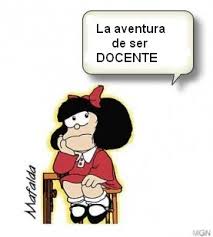